Муниципальное бюджетное общеобразовательное учреждение
«Средняя общеобразовательная школа № 4 г. Шали»
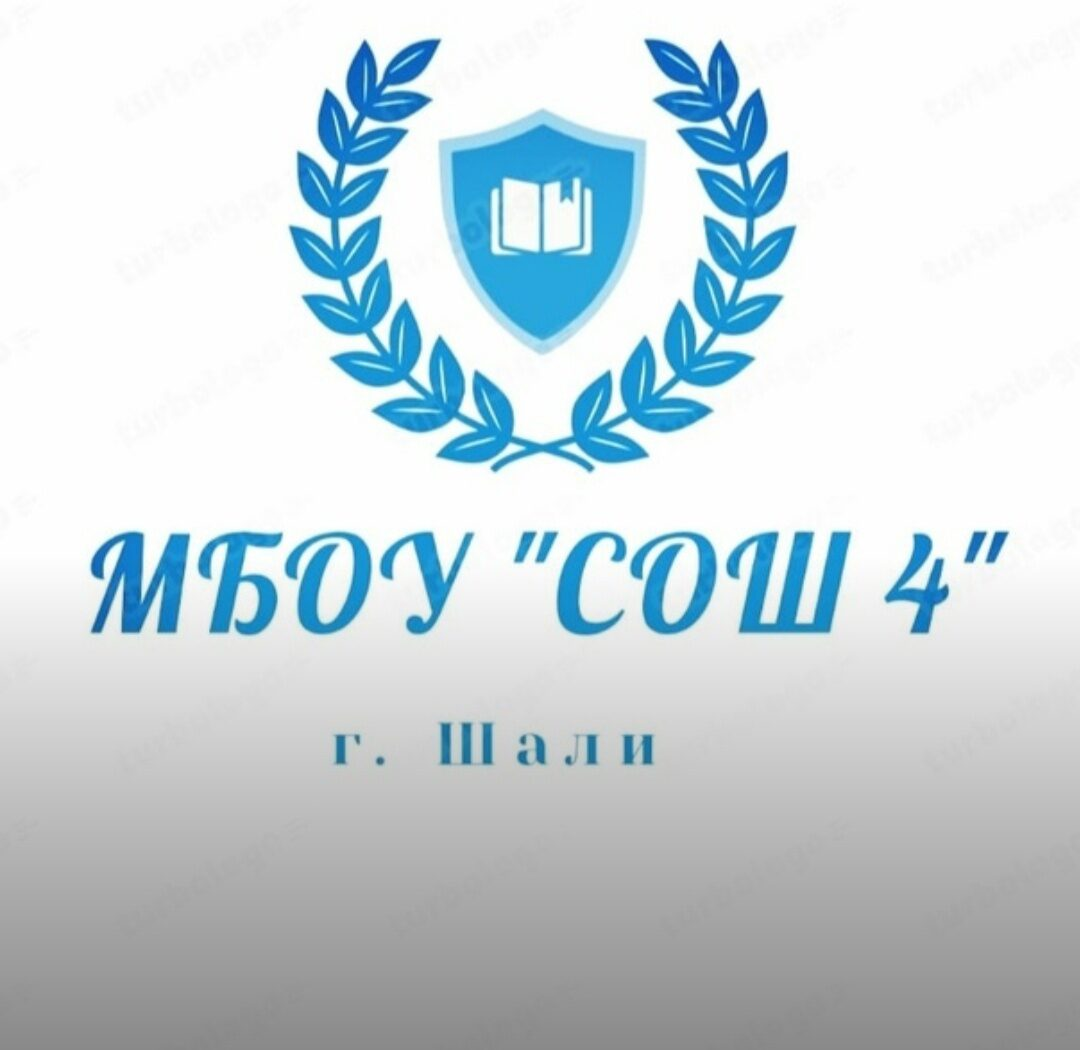 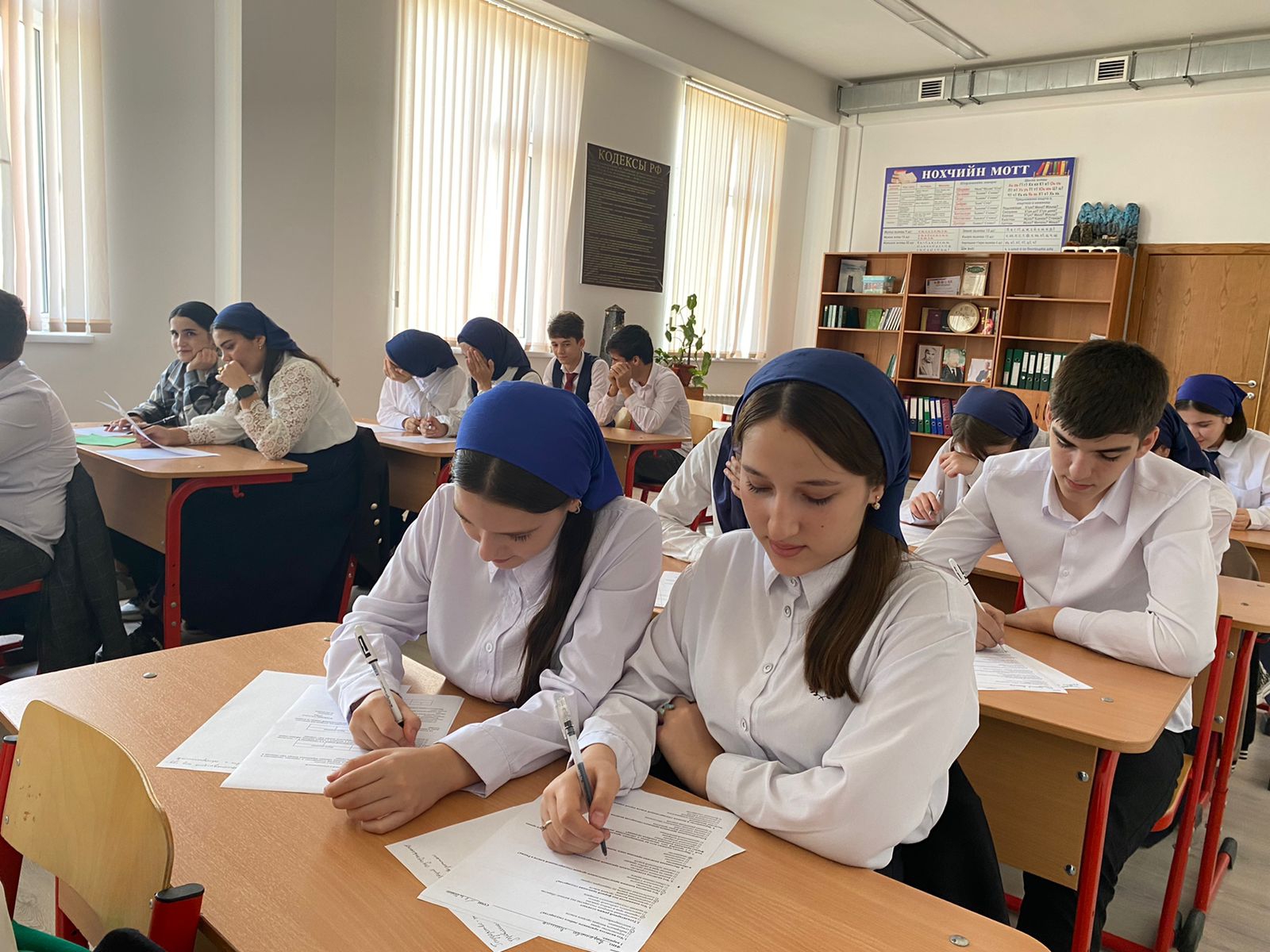 Семинар-практикум
Проектирование урока, формирующего функциональную грамотность обучающихся
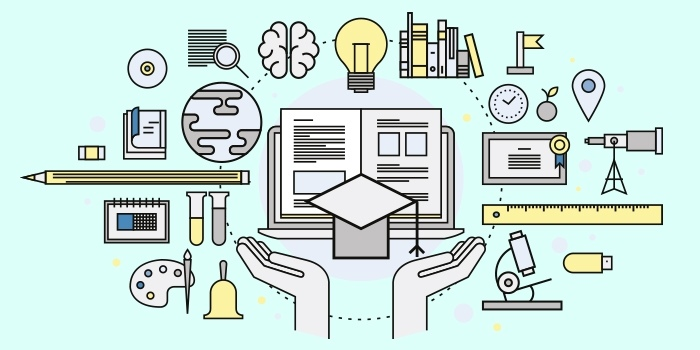 Скажи мне – и я забуду. 
Покажи мне – я смогу запомнить. 
Позволь мне это сделать самому –  
и это станет моим навсегда
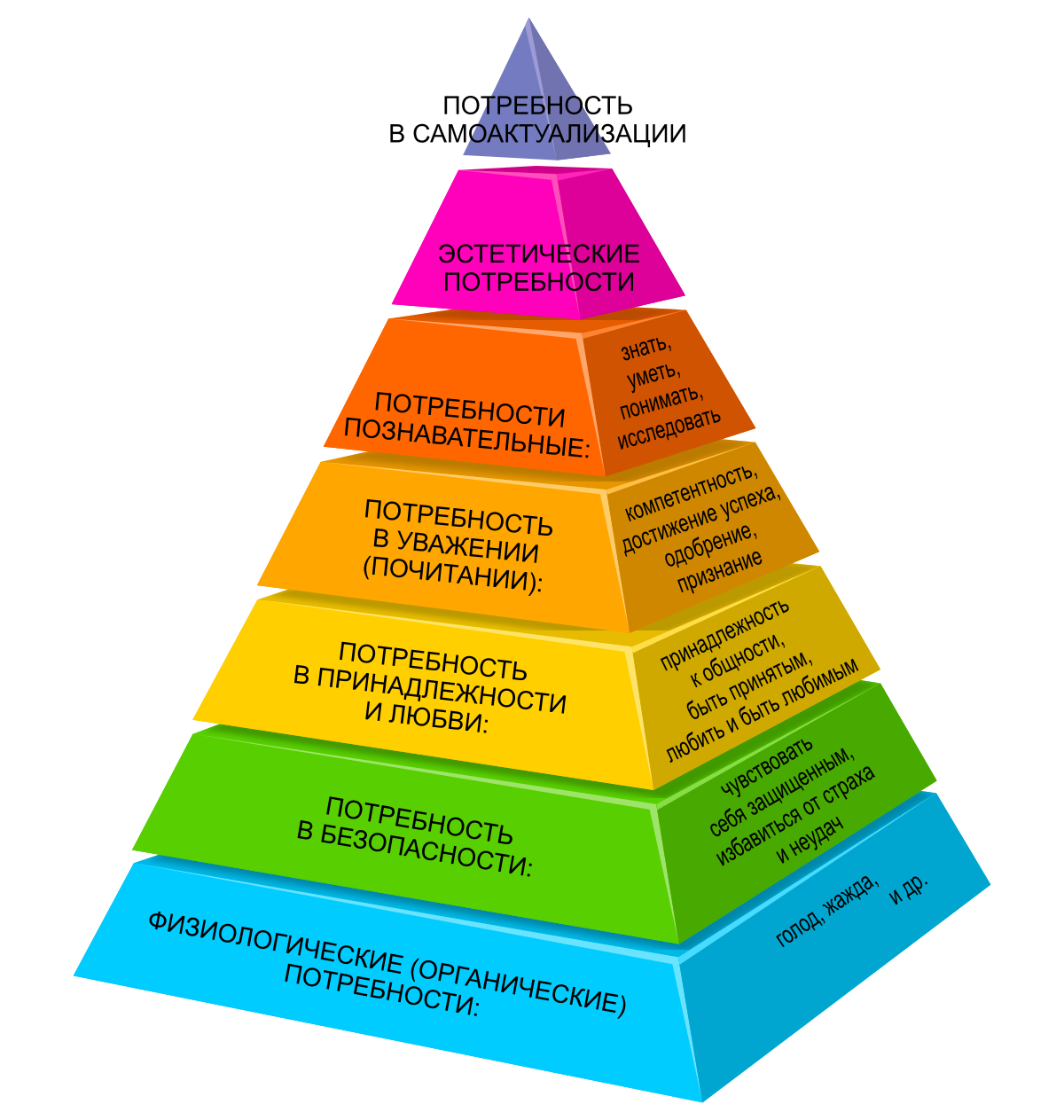 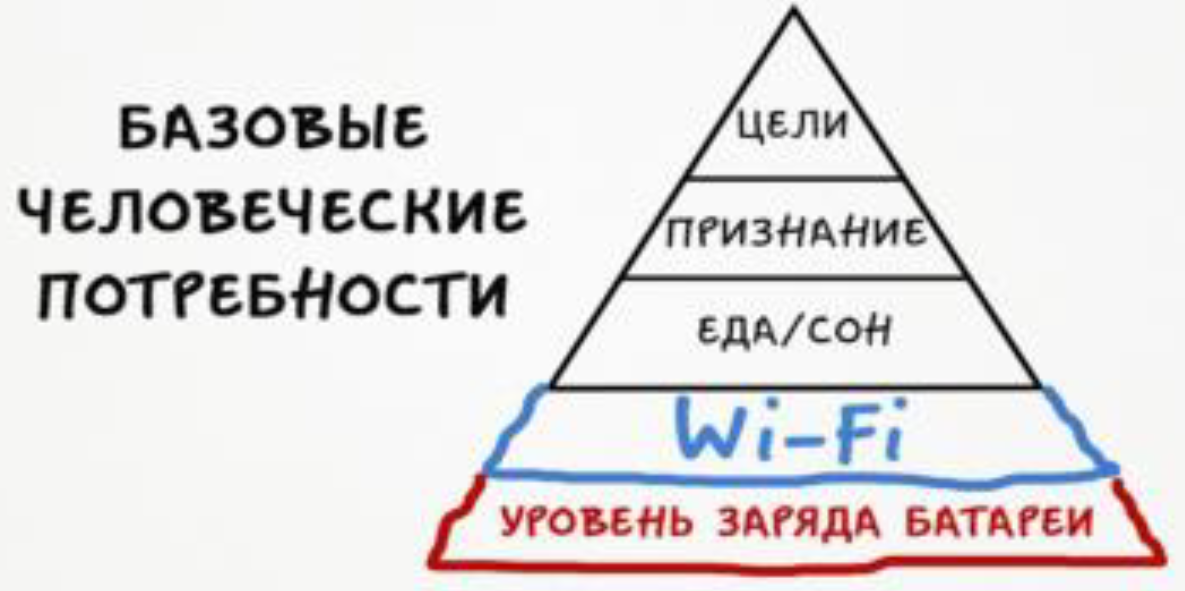 Маслоу
Пирамида
ЧГ
МГ
ЕНГ
Креативное мышление
Глобальные компетенции
Функциональная грамотность
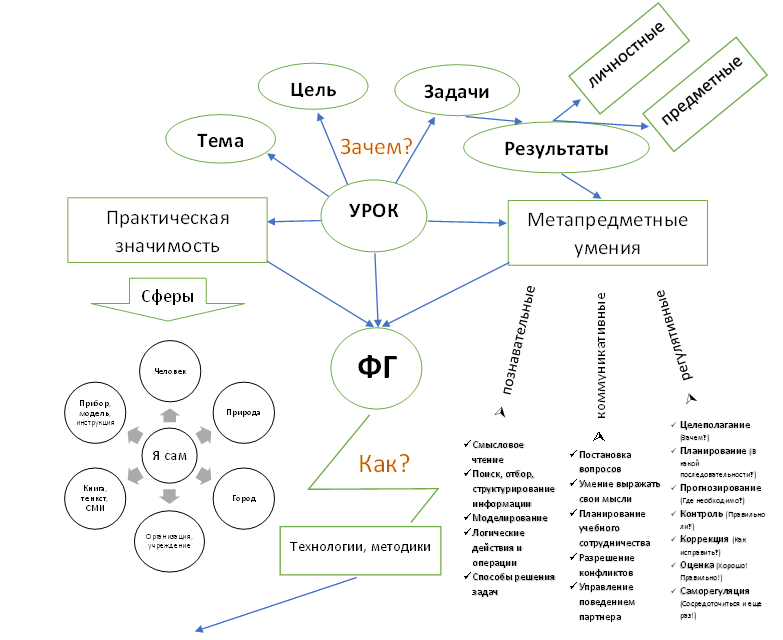 Реальные жизненные ситуации, детально и подробно отраженные 
Максимально наглядные и детальные
Обучающие кейсы
Практические кейсы
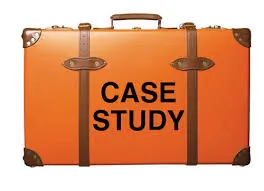 Типовые ситуации, которые наиболее часты в жизни
 Такие, какими они могут быть в жизни, не отражают жизнь «один к одному»
Выступают моделями для получения нового знания о ситуации и поведения в ней
Обучающая функция сводится к исследовательским процедурам
Научно-исследовательские кейсы
Ситуация – случай, проблема, история из реальной жизни
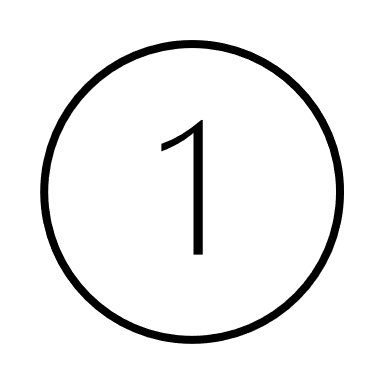 Контекст ситуации - хронологический, исторический, контекст места, особенности действия или участников ситуации
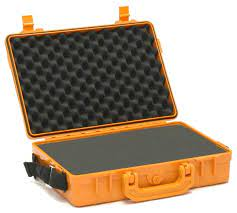 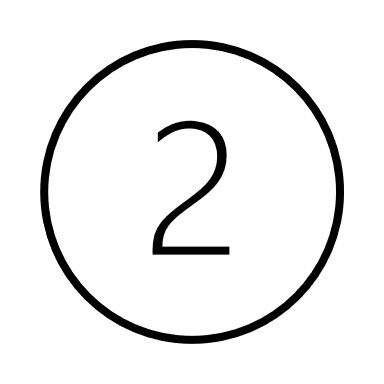 Комментарий ситуации, представленный автором
Структура
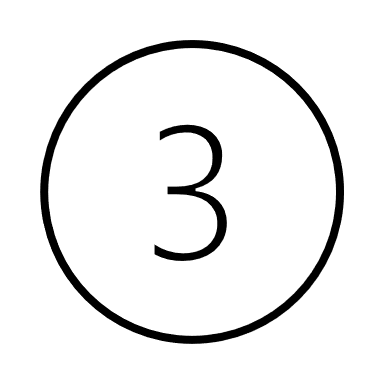 кейса
Вопросы или задания для работы с кейсом
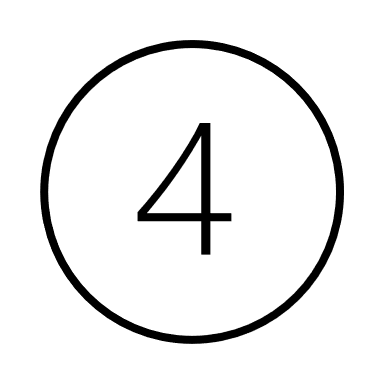 Приложения
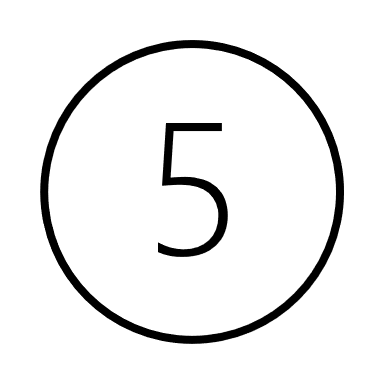 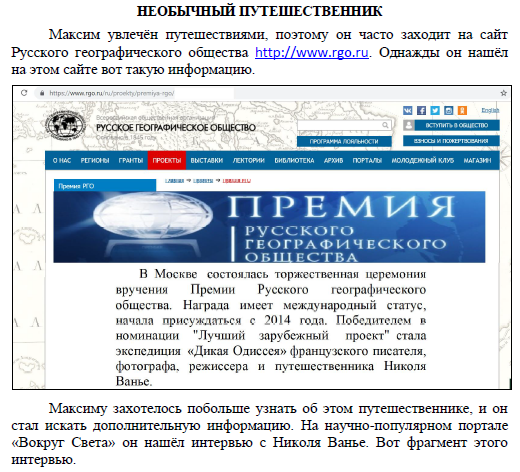 Пример кейса по ЧГ 
для 5 класса
Человек и природа
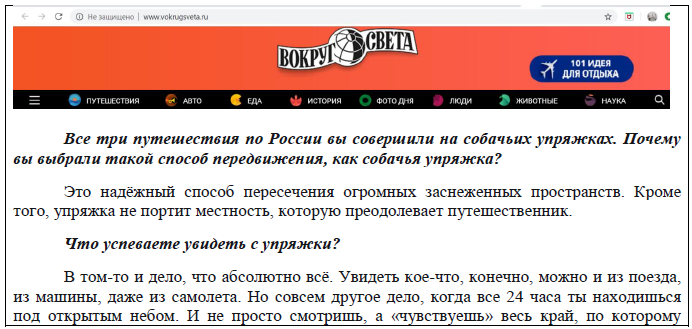 Интервью 
с Николя Ванье 
в журнале «Вокруг света»
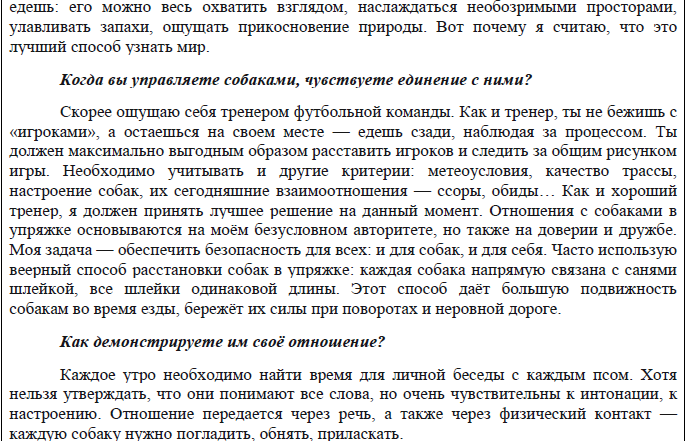 Тип текста: 
составной (объявление, интервью, аннотация, 
отзыв о книге)
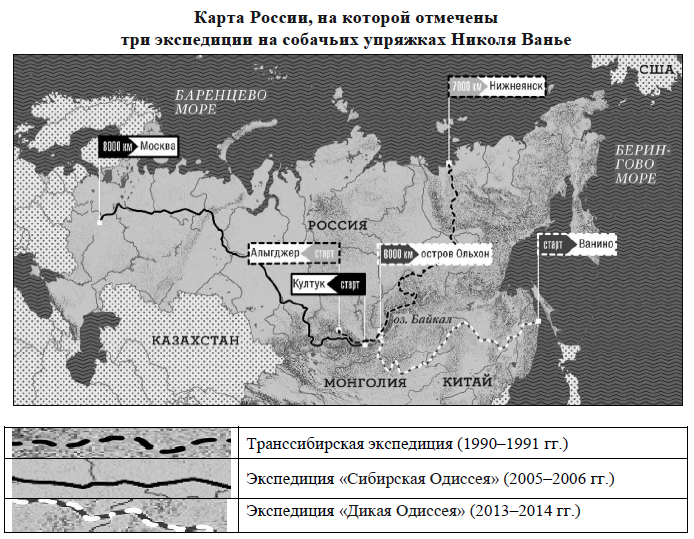 Карта
с обозначением экспедиций Николя Ванье
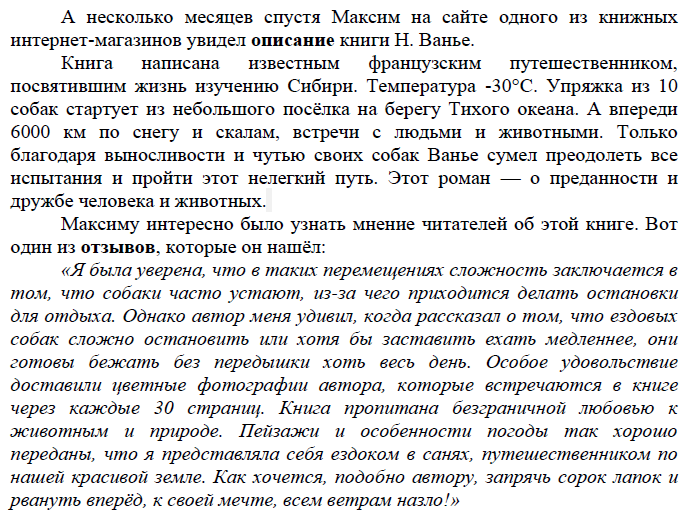 Описание книги
Николя Ванье
Отзыв о книге
Николя Ванье
находить и извлекать информацию
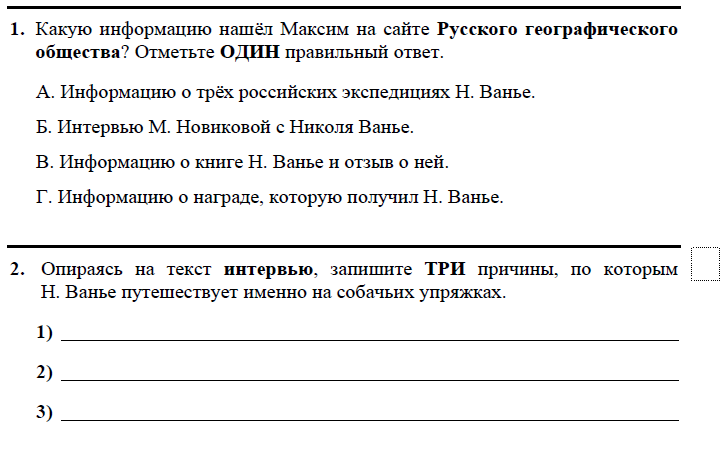 интегрировать и интерпретировать информацию
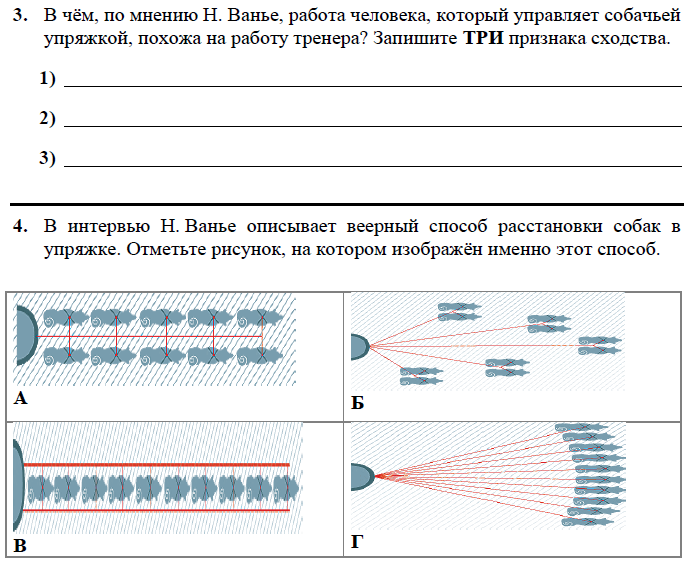 интегрировать и интерпретировать информацию
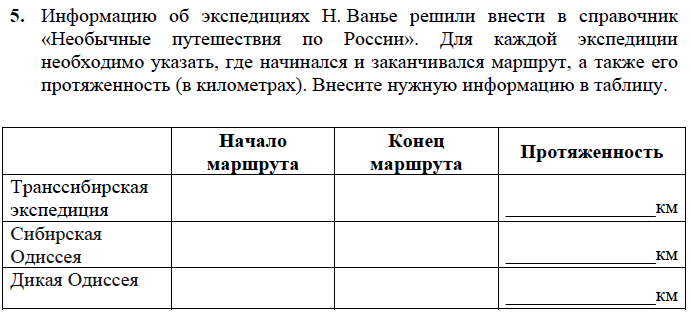 находить и извлекать информацию
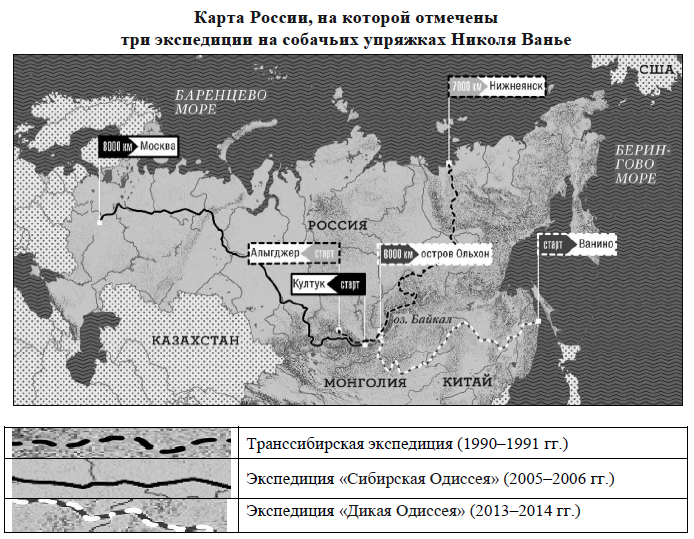 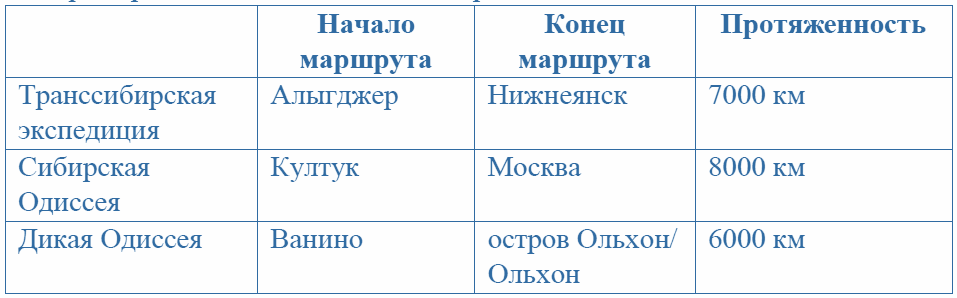 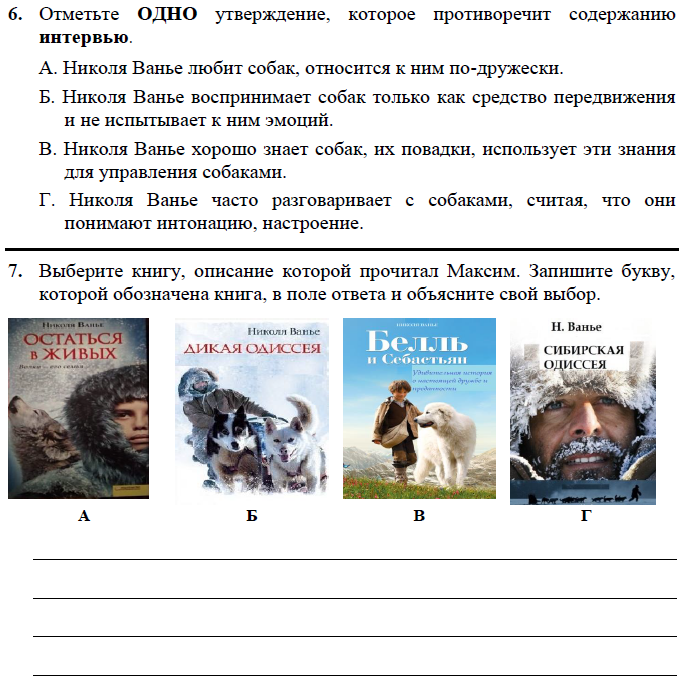 интегрировать и интерпретировать информацию
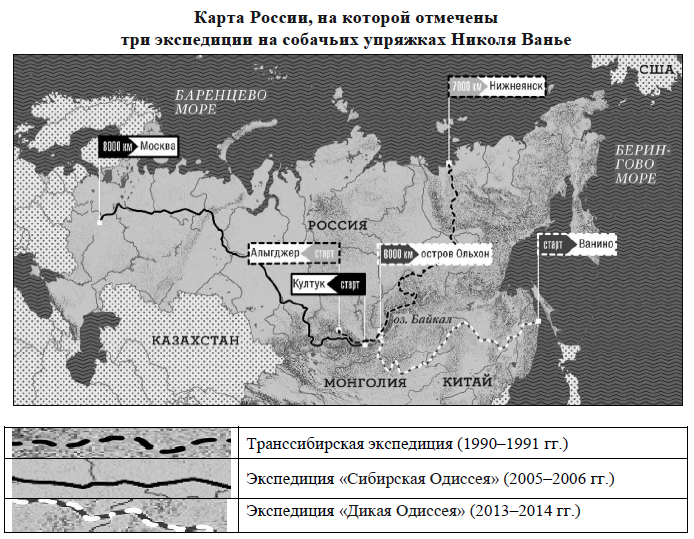 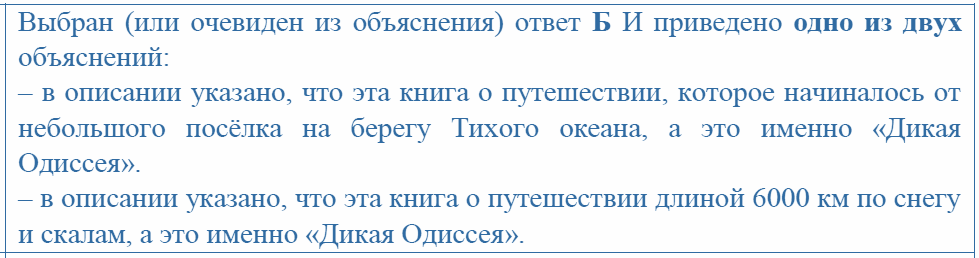 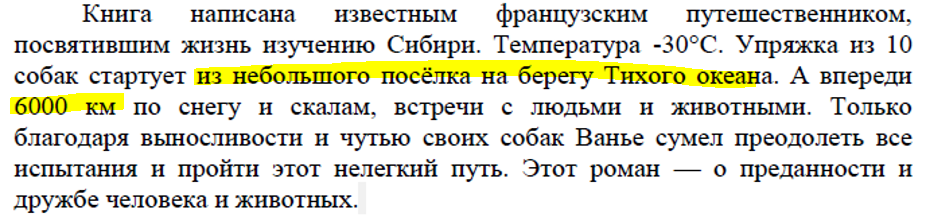 интегрировать и интерпретировать информацию
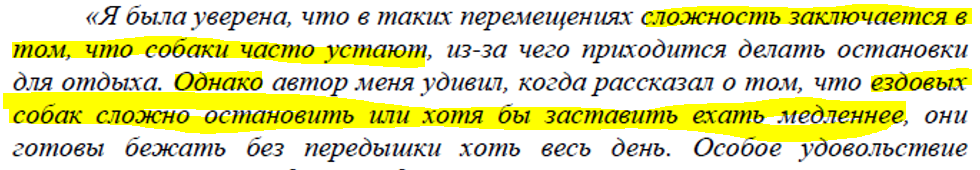 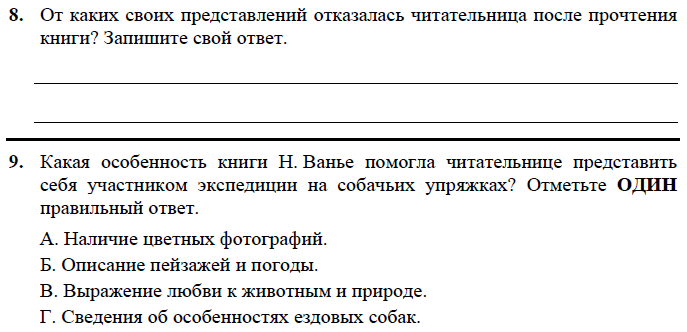 осмысливать и оценивать содержание и форму текста
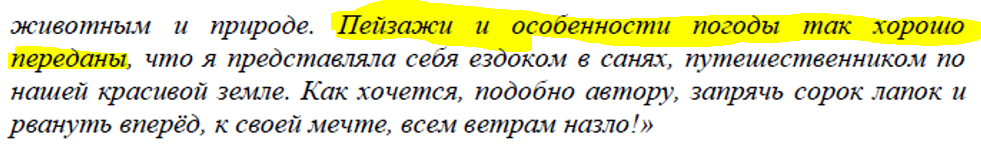 Какова цель работы с данным кейсом?
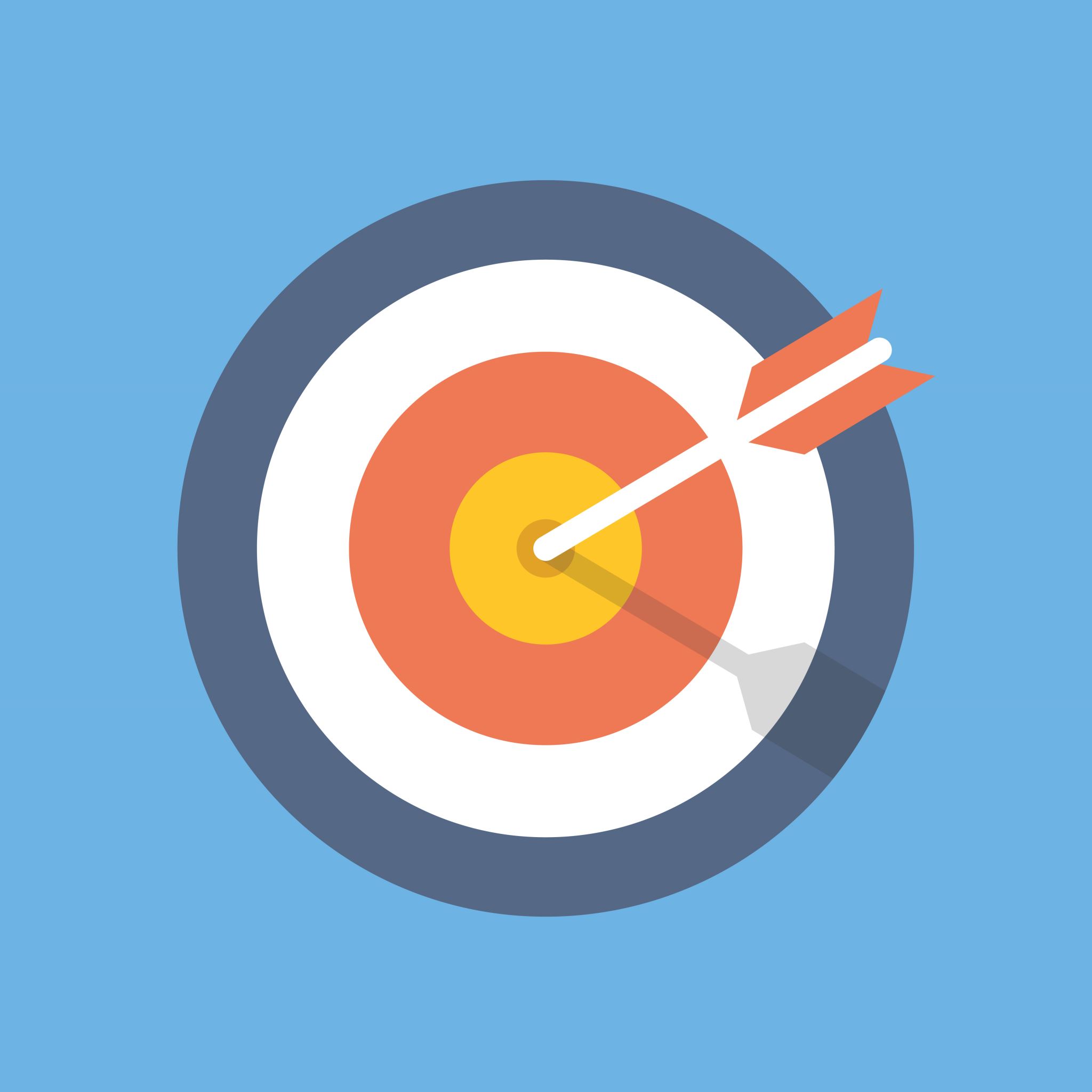 Цель практикума
Моделирование урока
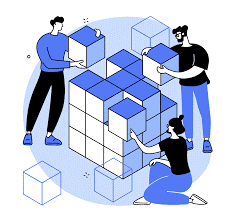 ВЫЗОВ
Структура урока
ОСМЫСЛЕНИЕ
ПРИМЕНЕНИЕ
РЕФЛЕКСИЯ
Варианты моделей урока
Создать кейс, приближенный к теме урока, используя дополнительный материал
Адаптировать/ трансформировать материал учебника к задачам формирования ФГ
Обучающий кейс
Система заданий
ЧГ+МГ+ЕНГ+КМ
Задача 1
Цель
Задача 2
4 этап
Задача 3
2 этап
3 этап
1 этап
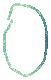 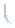 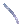 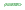 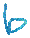 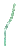 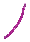 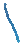 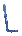 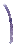 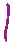 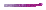 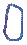 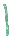 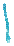 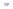 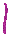 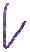 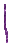 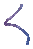 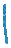 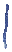 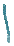 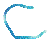 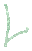 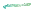 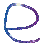 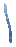 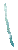 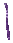 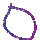 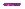 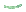 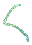 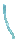 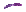 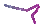 Практическая часть семинара
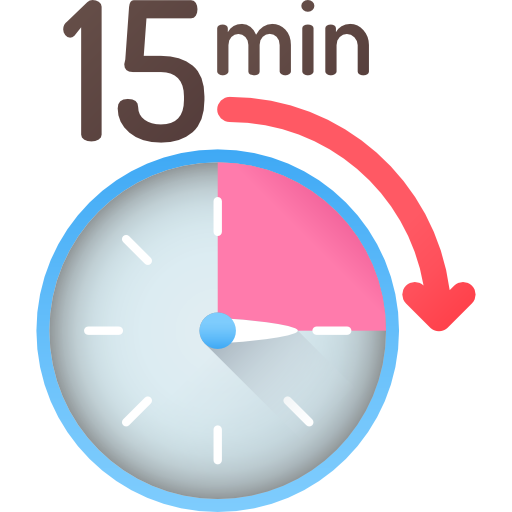 Идеи
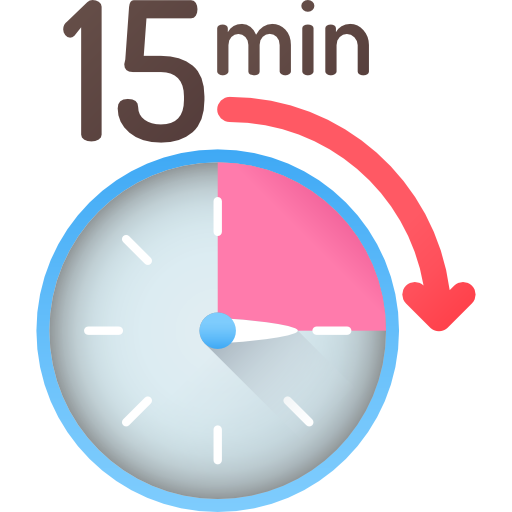 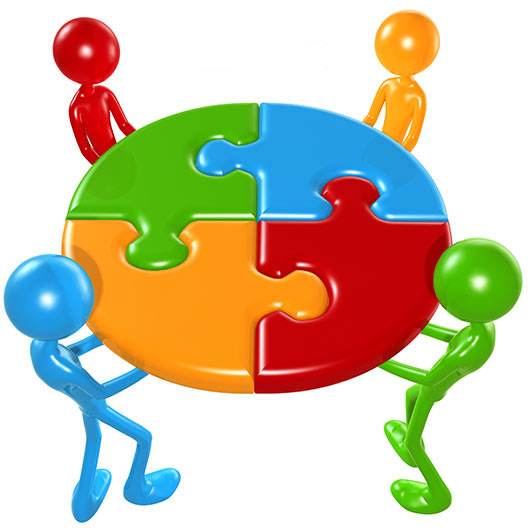 Испытания
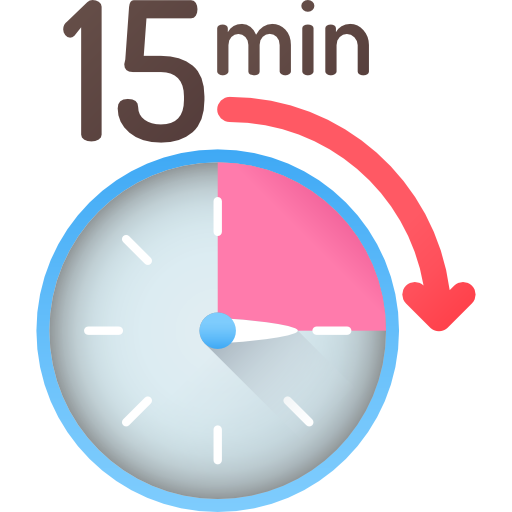 Итоги
ВЫЗОВ
Как соединить задачи урока с задачей формирования ФГ?
Структура семинара-практикума
ОСМЫСЛЕНИЕ
Знакомство с методами сближения, объединения образовательных задач
ПРИМЕНЕНИЕ
Моделирование урока, направленного на формирование ФГ
РЕФЛЕКСИЯ
Какую идею, метод или приём я внесу в свои уроки?
Семинар (тема синквейна)
1
Создайте синквейн на тему «Семинар»
Какой он? 
(2 прилагательных или причастия)
2
Что сделал? (3 глагола)
3
Лейтмотивная фраза 
(из нескольких слов)
4
Новое звучание темы 
(контекстный синоним)
5
Сохраните новые идеи!
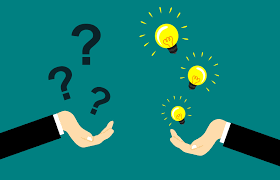 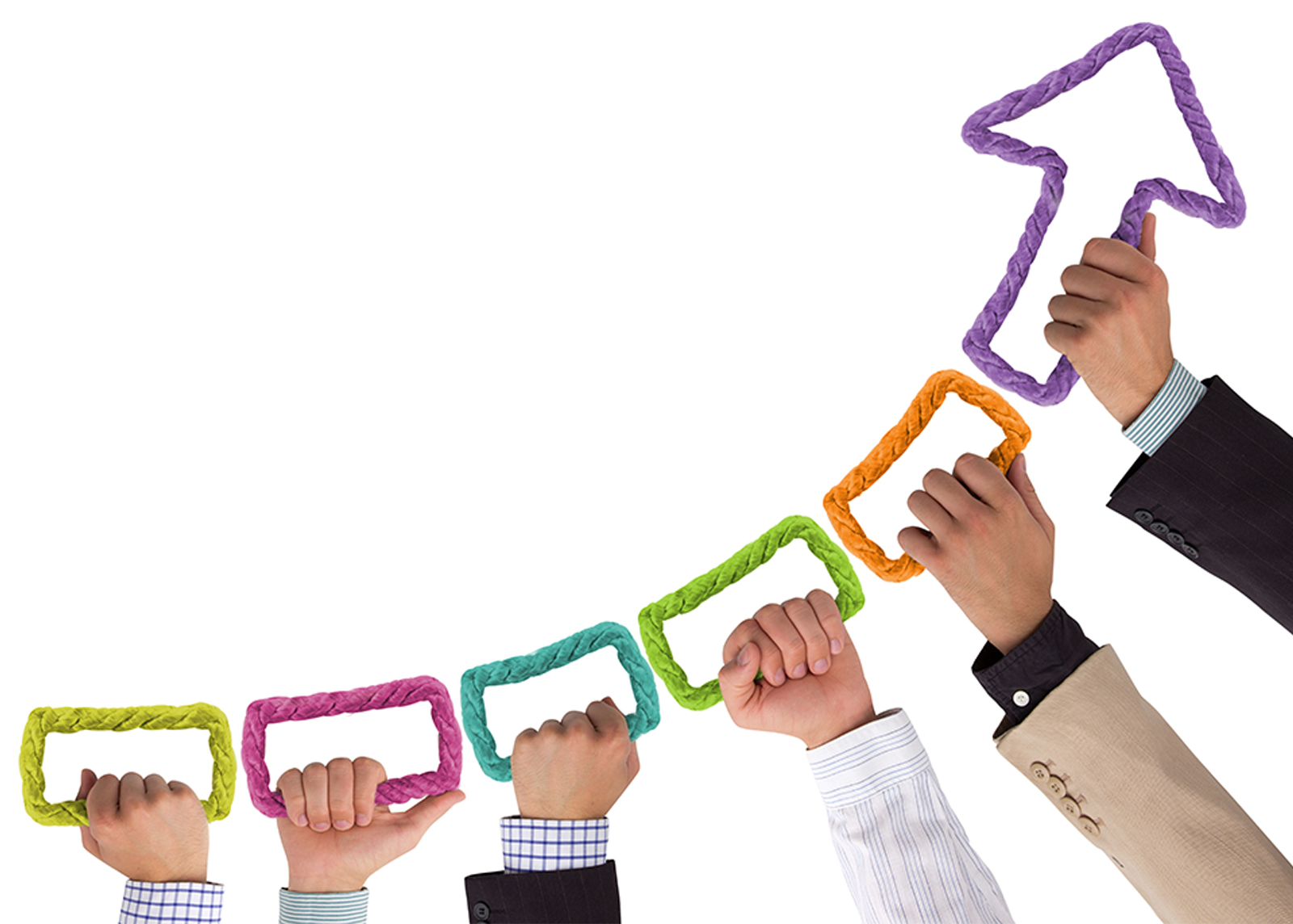 Благодарим за сотрудничество!